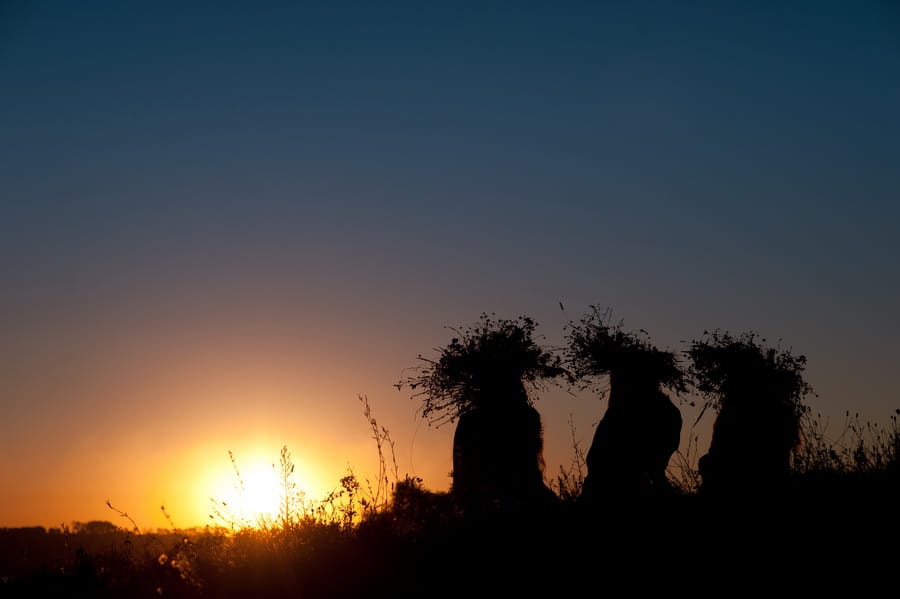 Праздник Ивана Купала.
Воспитатели: Рахманова Ю.С.
Благодаренко Г.В.
Группа №3 «Незабудки»
2016г.
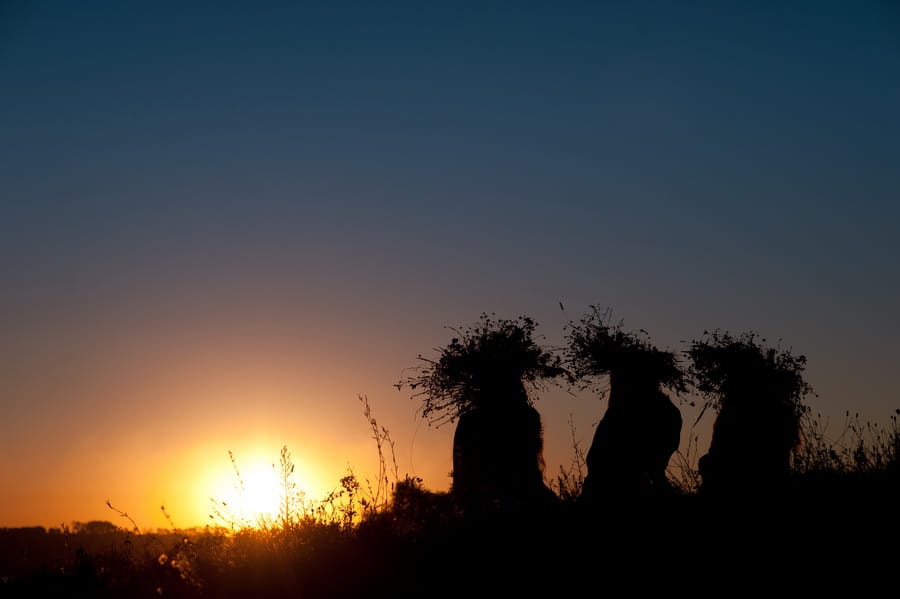 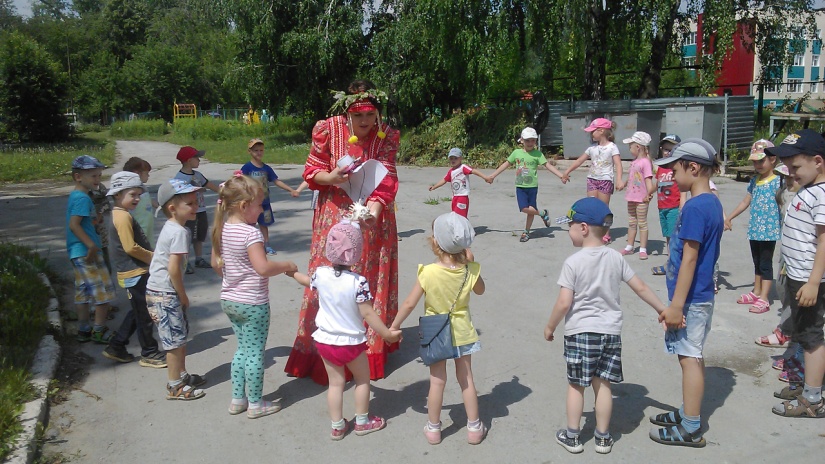 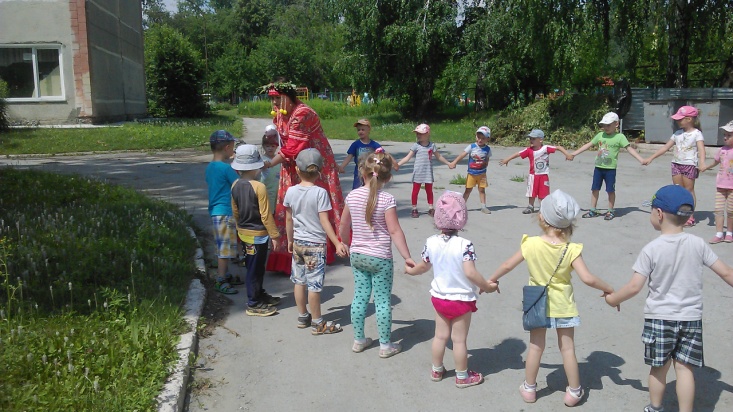 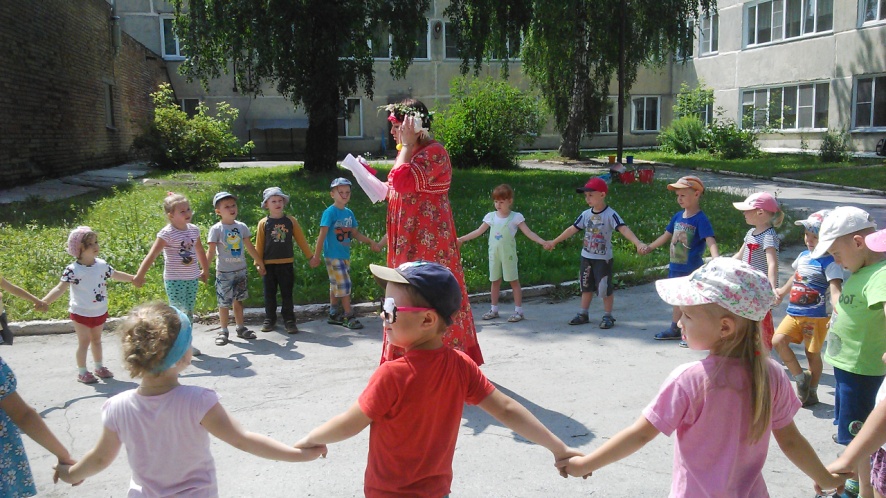 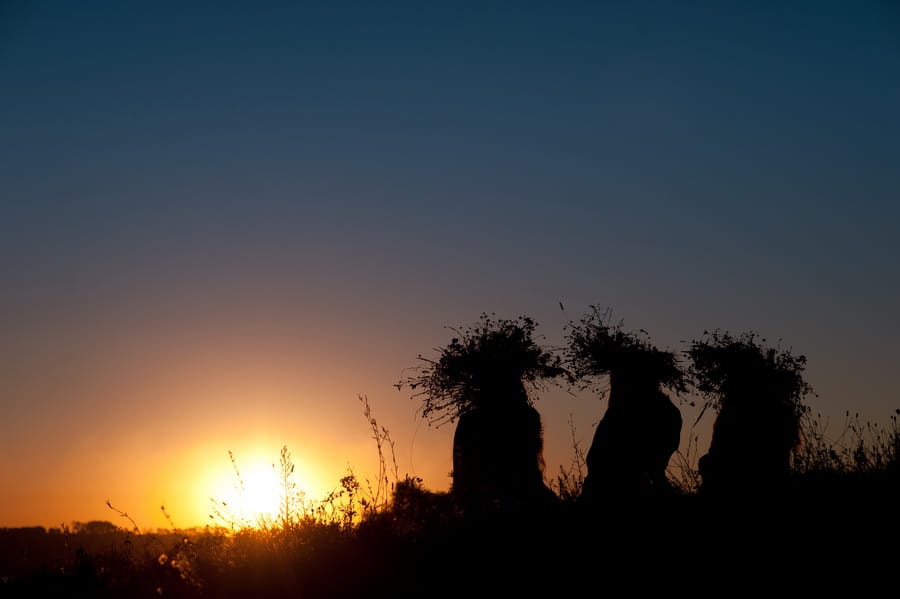 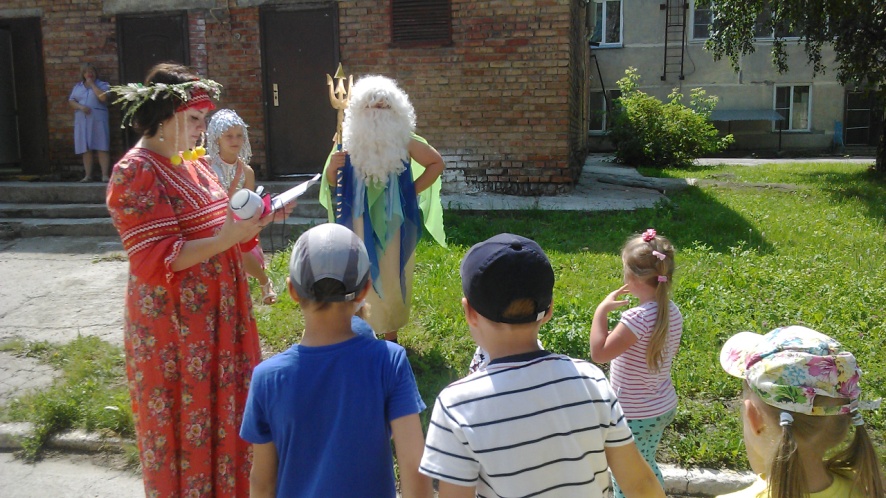 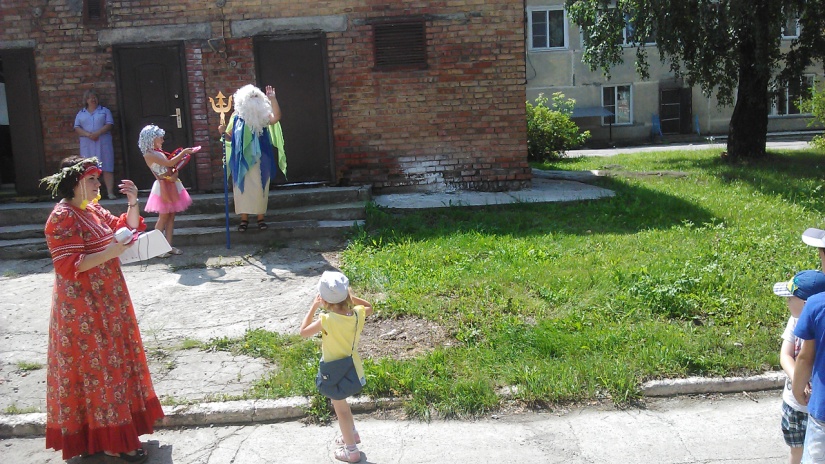 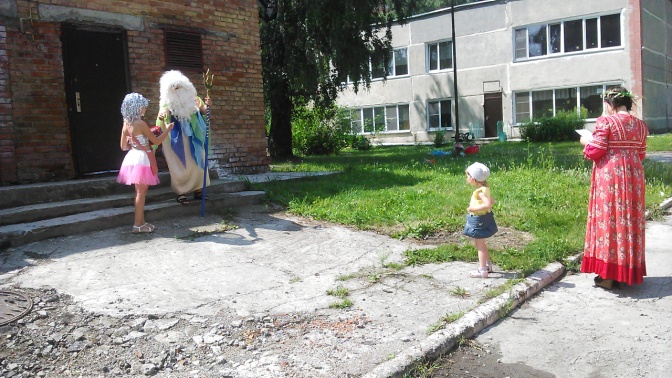 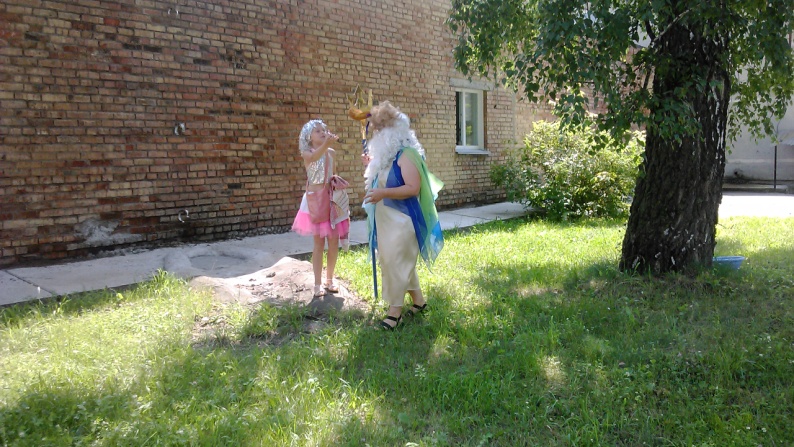 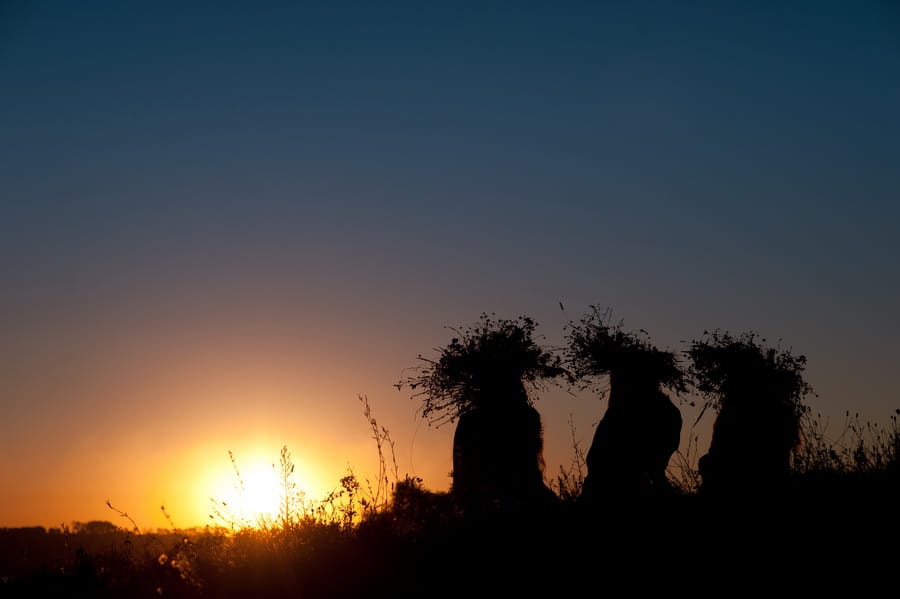 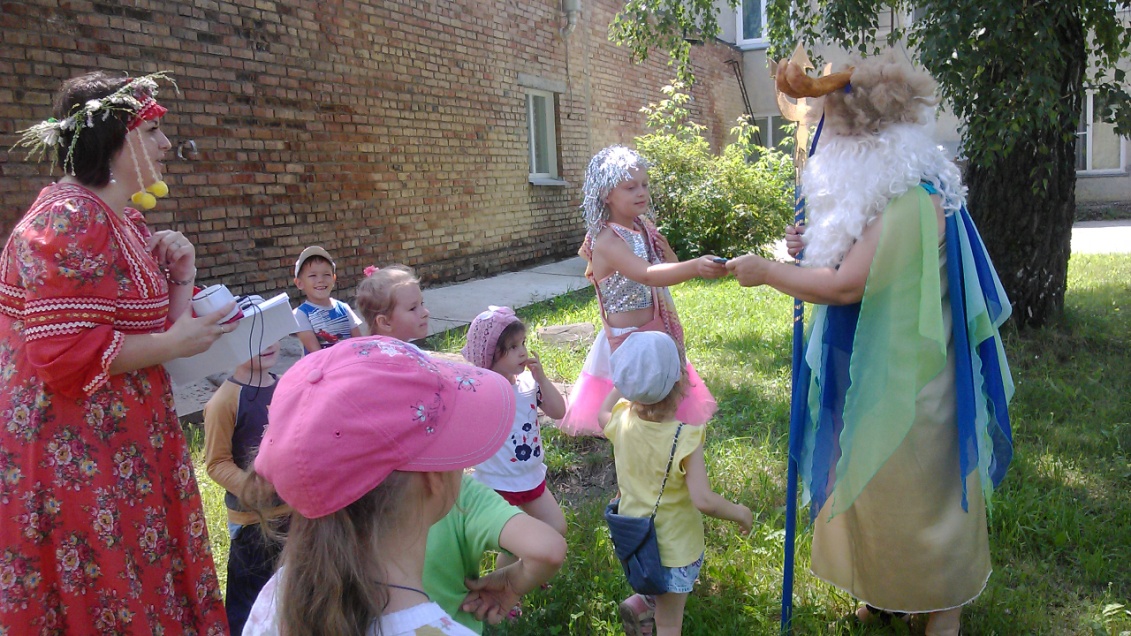 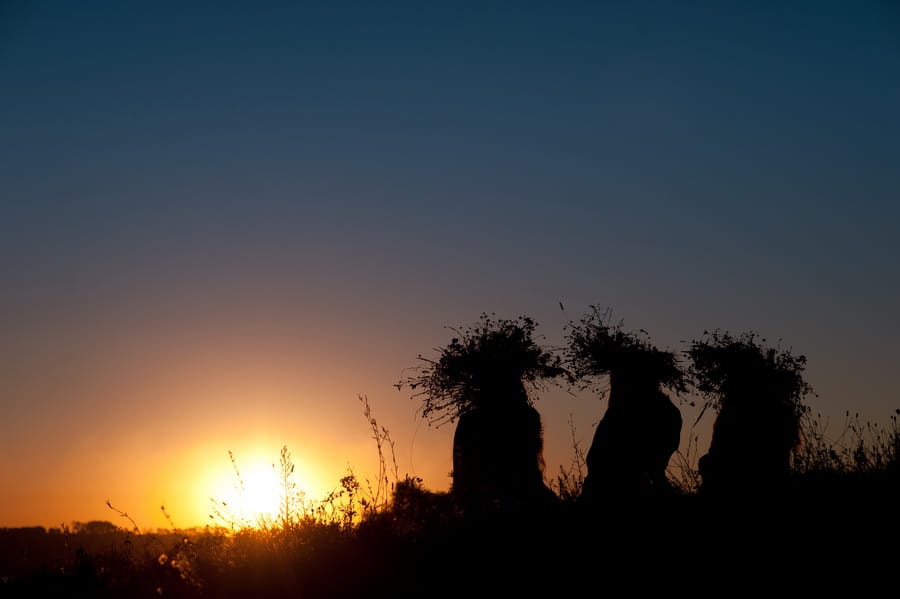 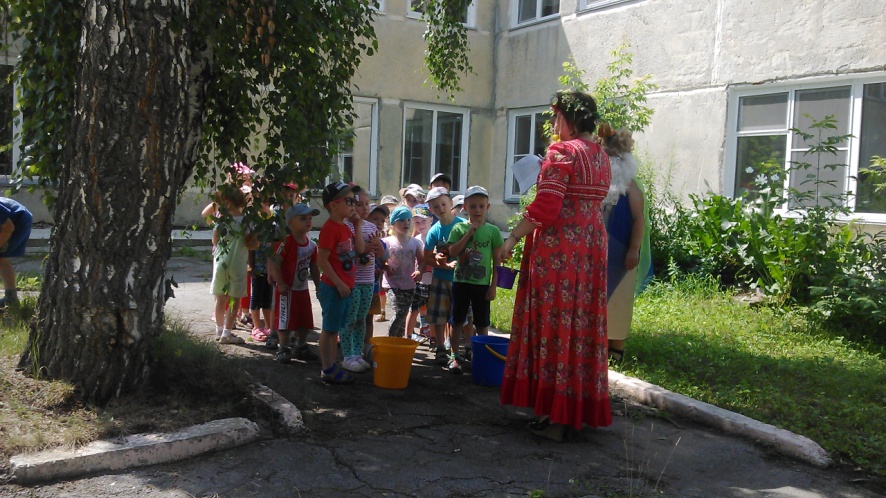 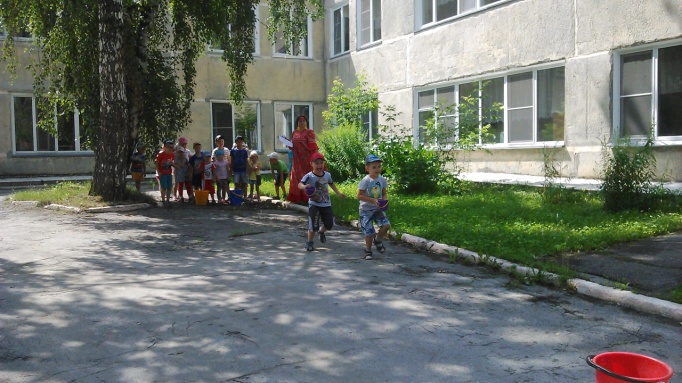 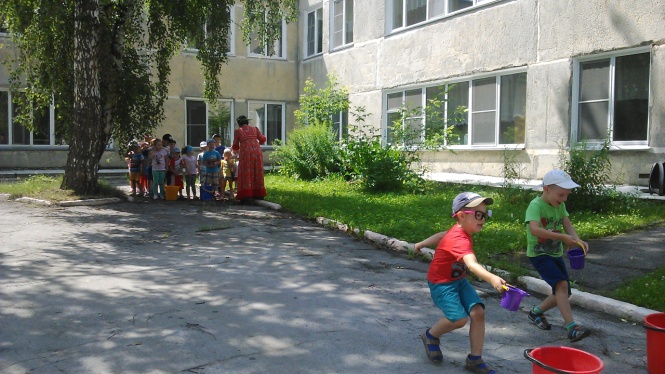 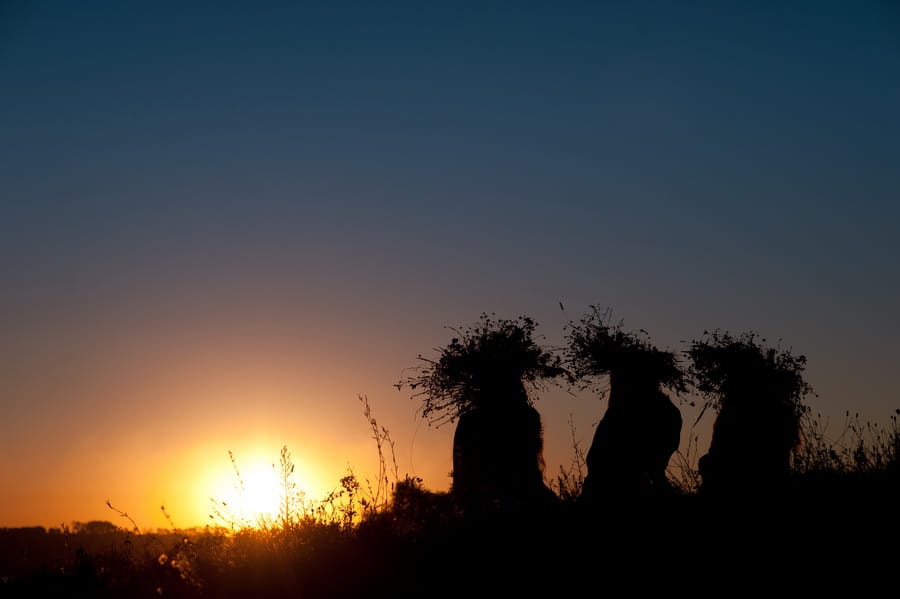 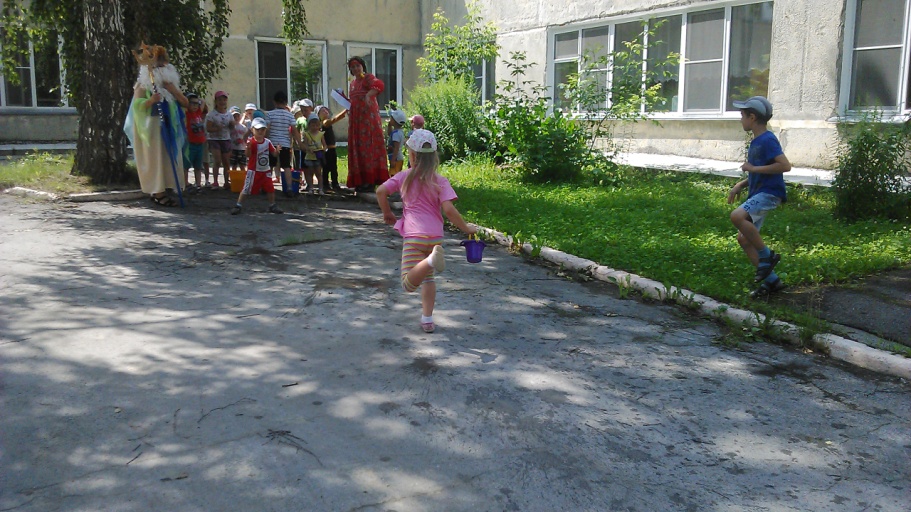 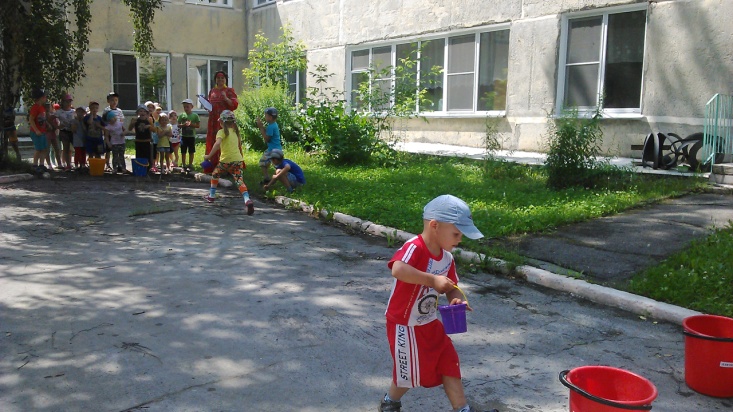 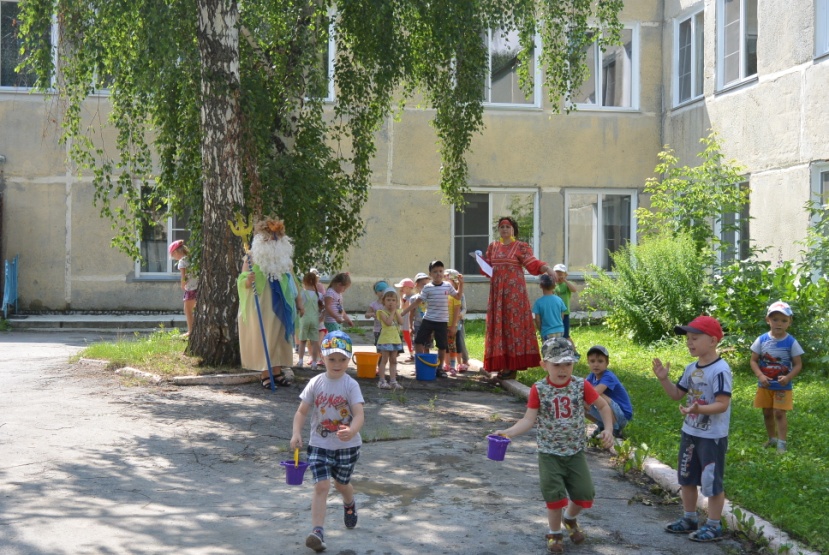 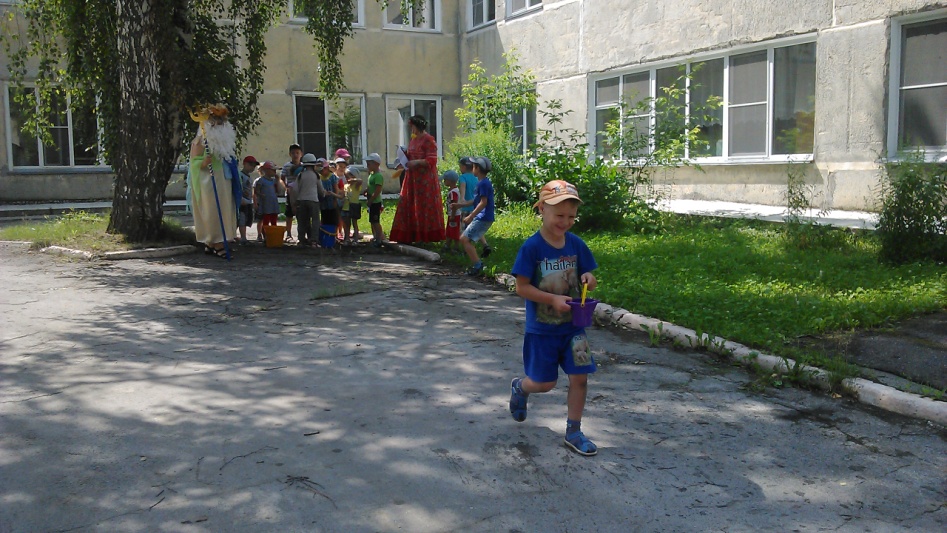 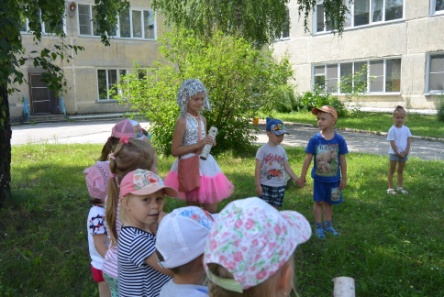 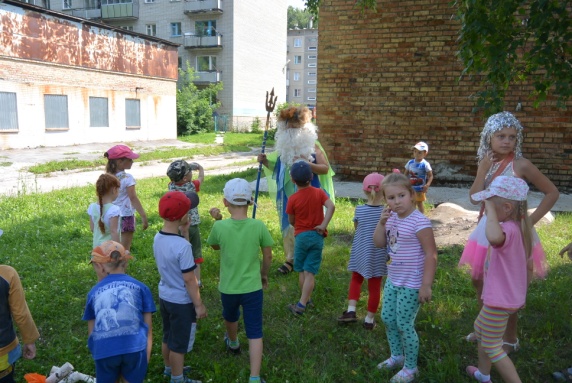 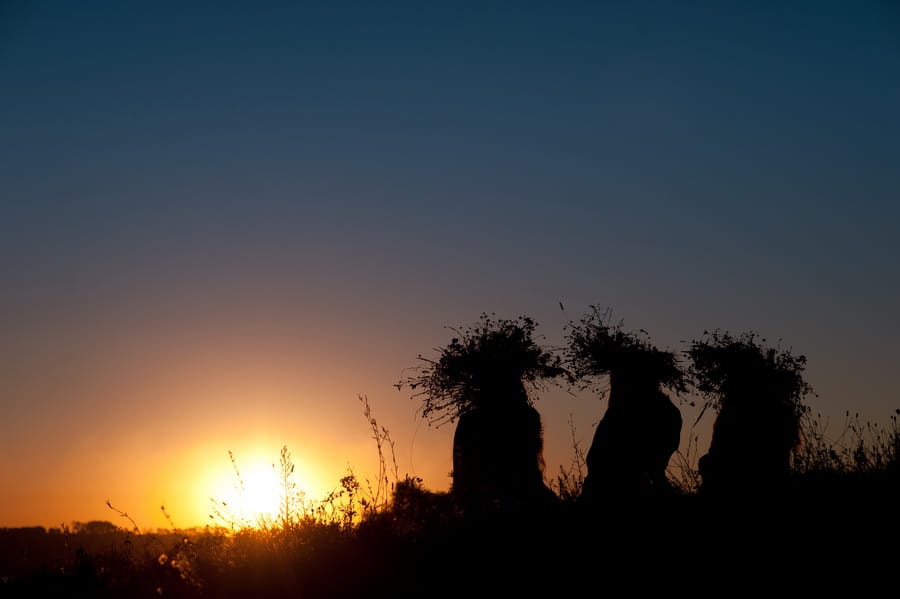 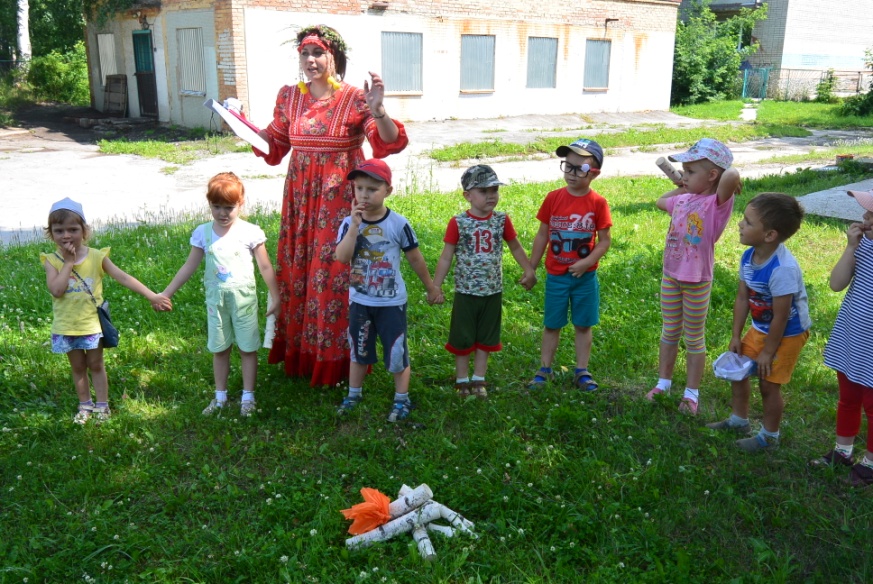 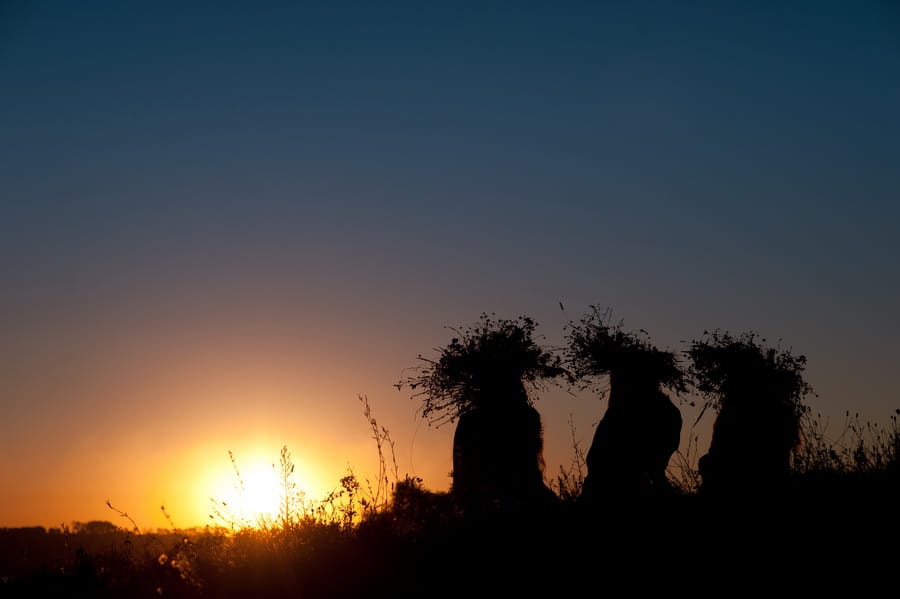 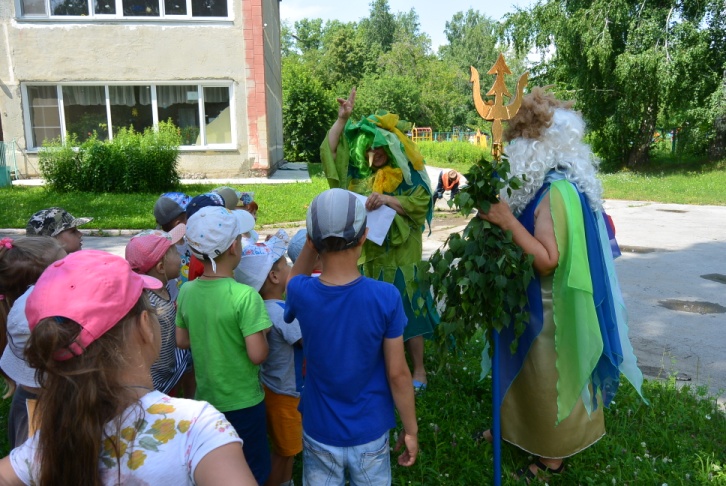 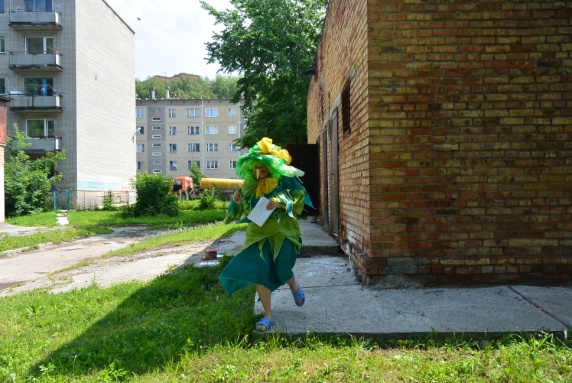 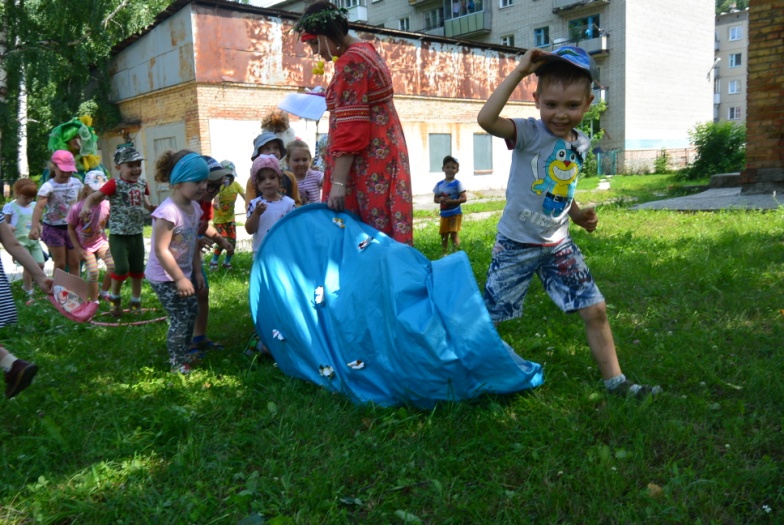 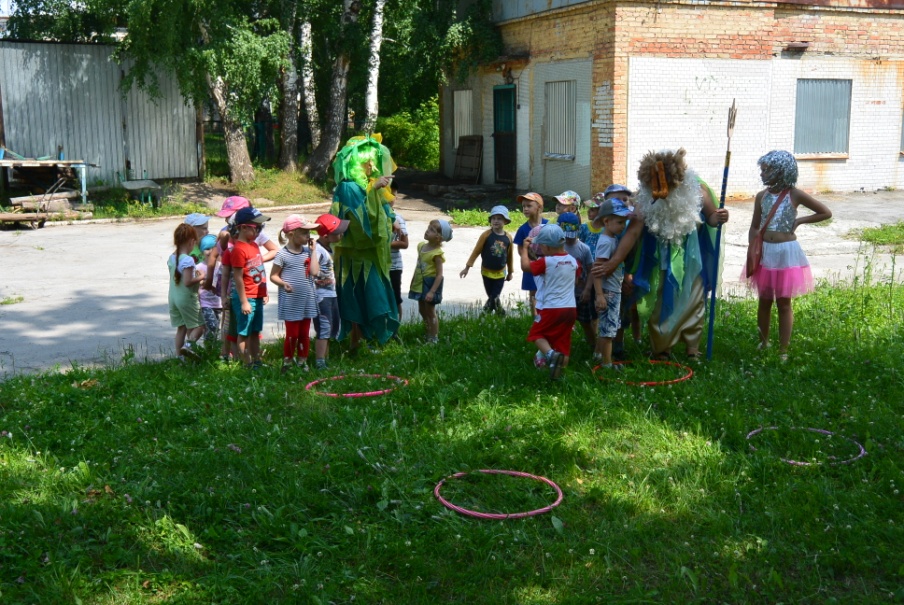 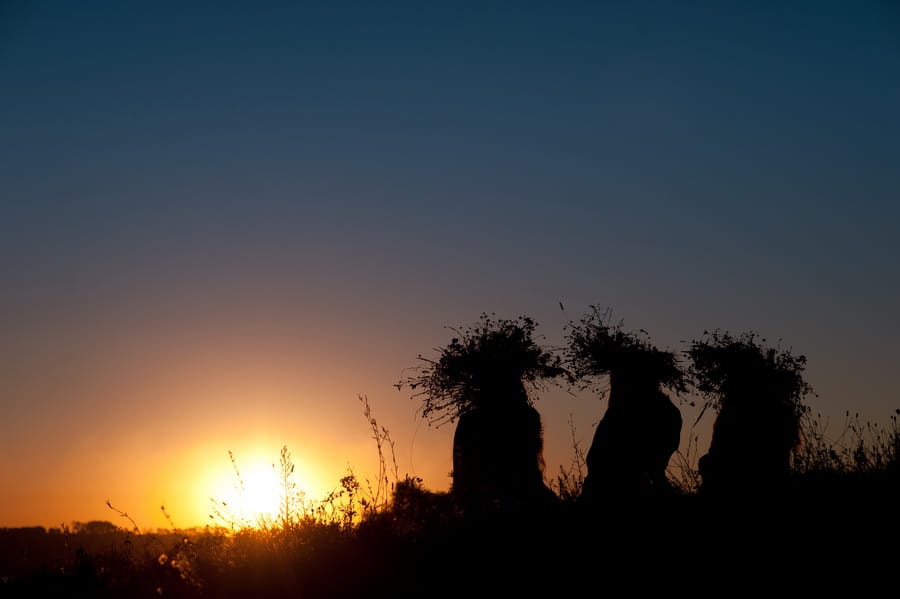 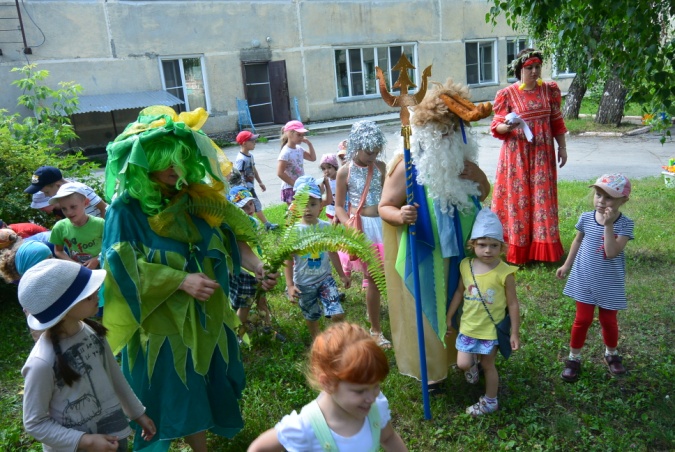 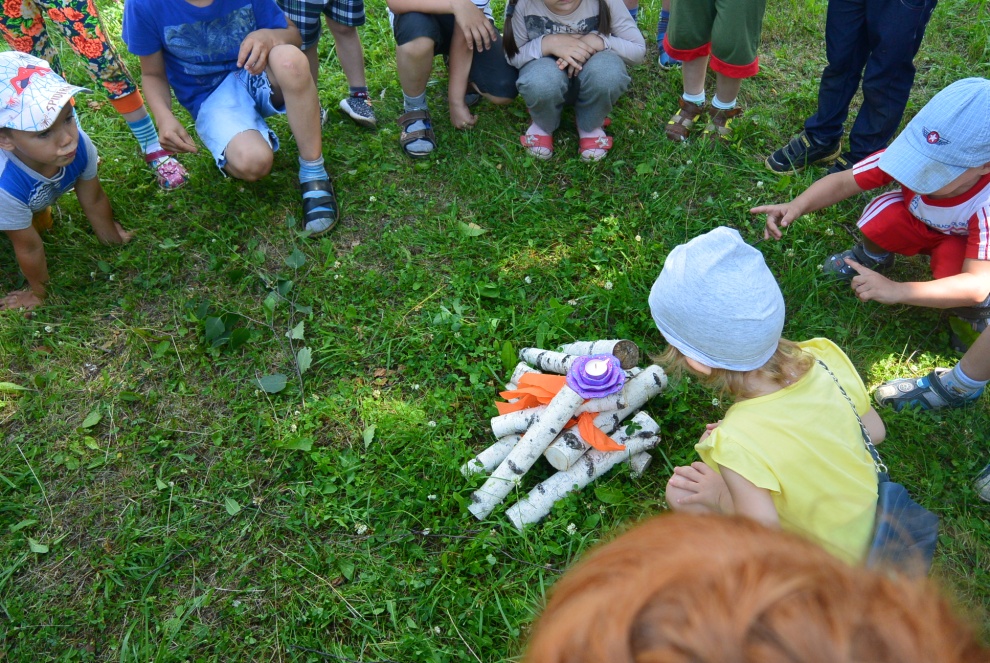 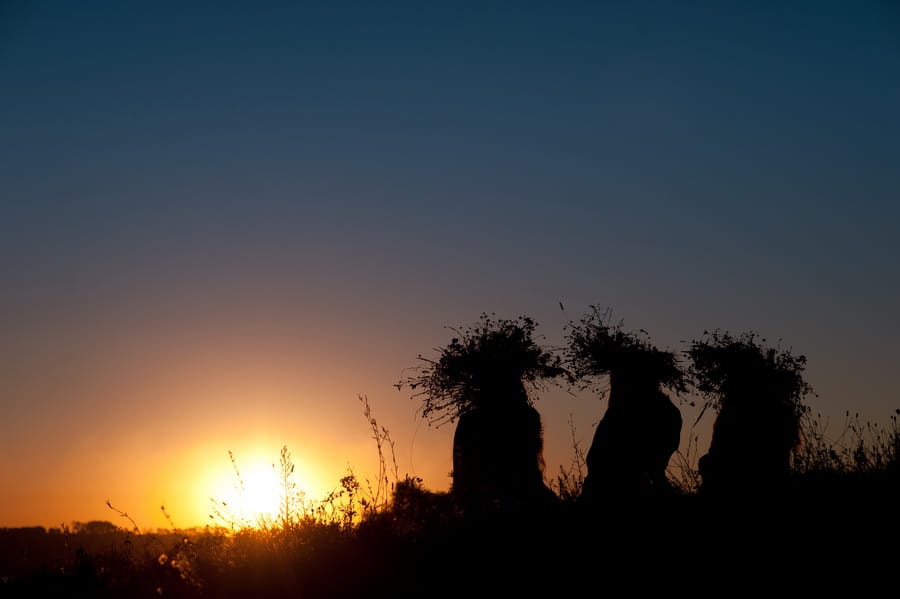 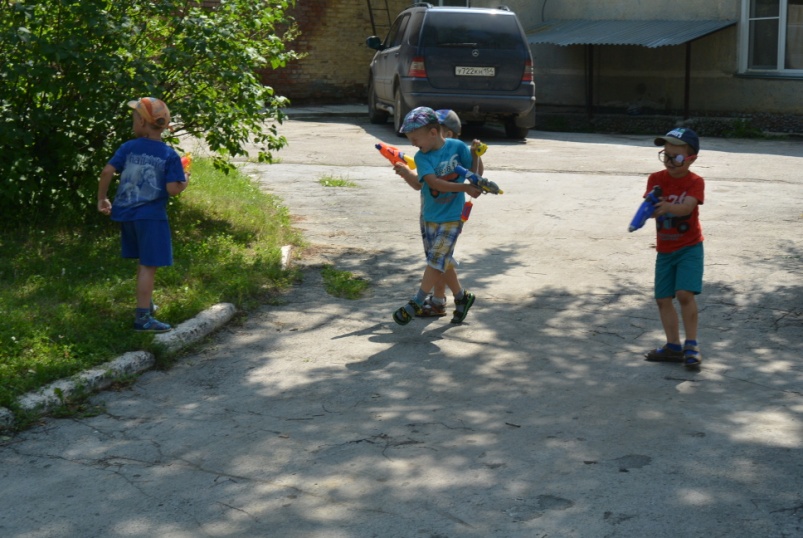 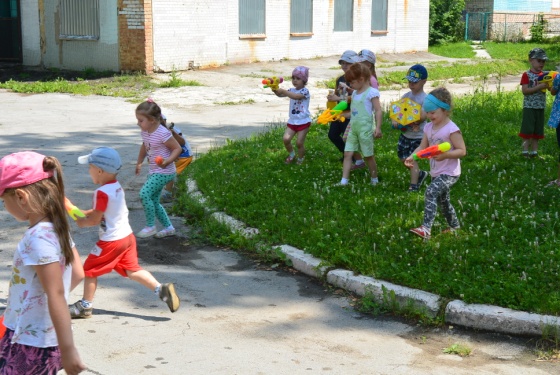 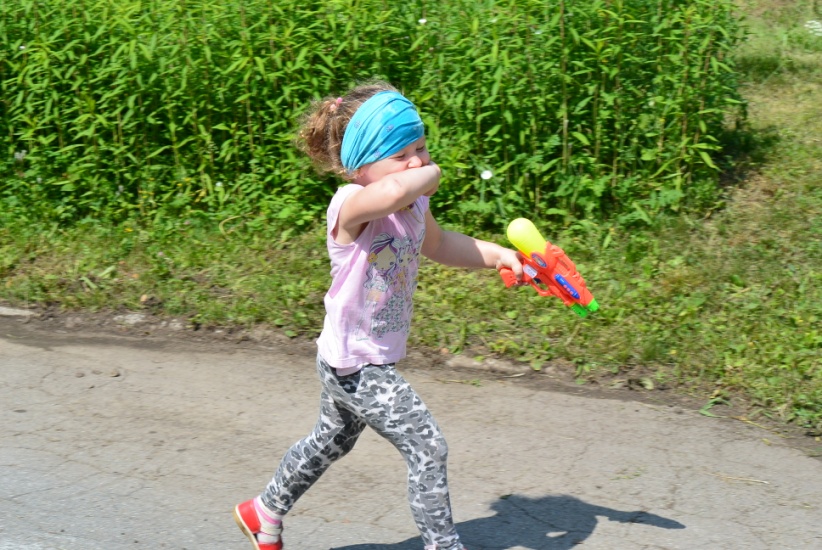 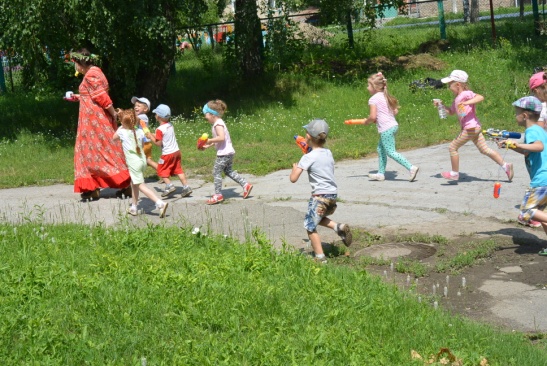 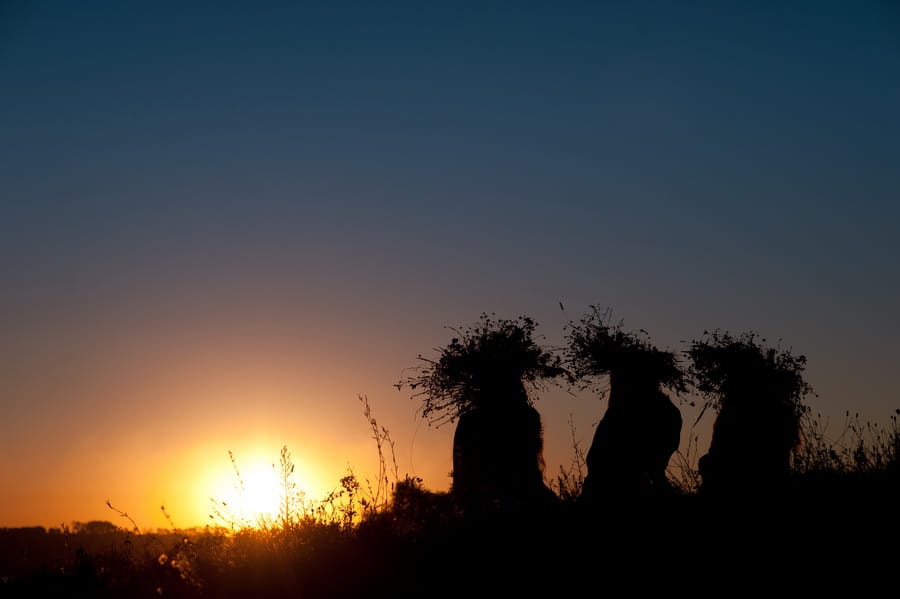 Спасибо за внимание!!!